Říše: Amoebozoa (dříve Protozoa)
Oddělení: Mycetozoa (Myxomycota)
Třída: Myxogastrea (Myxomycetes)
ZÁKLADNÍ CHARAKTERISTIKA 
  trofickou fázi představují myxaméby, myxomonády, 	pseudoplazmodia nebo nejtypičtěji plazmodia
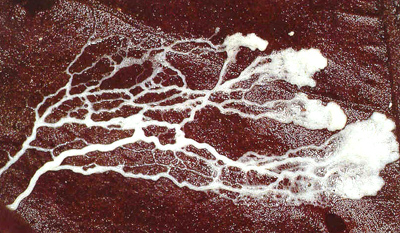 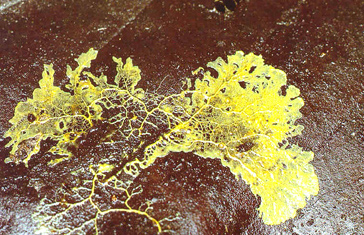 Amébovitě se pohybující makroskopické faneroplazmodium
Myxomycetes – trofická fáze
(obrazová prezentace)
reprodukční fázi představují různé typy sporokarpů (plodniček), které dle morfologie dělíme na tři typy: 	  	  	 - drobná přisedlá nebo stopkatá sporangia
 - větší polštářovitá nebo kulovitá aethalia
 - síťovité plazmodiokarpy
  sporokarpy jsou kryté peridií a uvnitř sporokarpů se tvoří 	kapilicium a spory
  přes 60 rodů a téměř 800 druhů s globálním rozšířením
mladé sporokarpy typu sporangií
Vývin plazmodia a sporokarpu:
https://www.youtube.com/watch?v=B79Z56vl02A
Fuligo septica
(slizovka práškovitá)
Polštářovitá aethalia tohoto nápadného a poměrně hojného druhu dosahují velikosti 3-10 cm, v mladších fázích jsou žlutavá,  ve zralosti krytá žlutou peridií, která se rozpadá a odkrývá tmavé kapilicium.
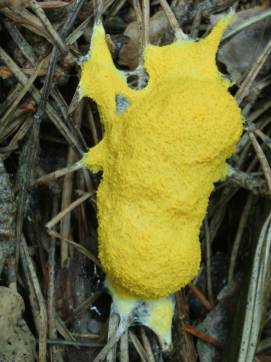 peridie
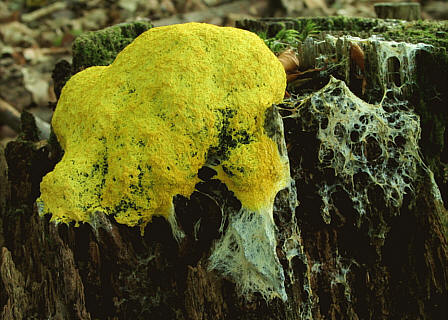 kapilicium
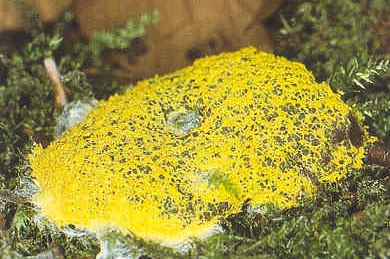 Druh se vyskytuje na mrtvém dřevě (např. pařezech), ale častý je i v mechu nebo jehličí.
(makroskopické pozorování 
herbářové položky)
Didymium melanospermum
(dvojblanka černovýtrusá)
(makroskopické pozorování herbářové 
položky – binokl)
Krátce stopkatá tmavě hnědá sporangia, pokrytá nápadnými bělavými krystalky CaCO3.
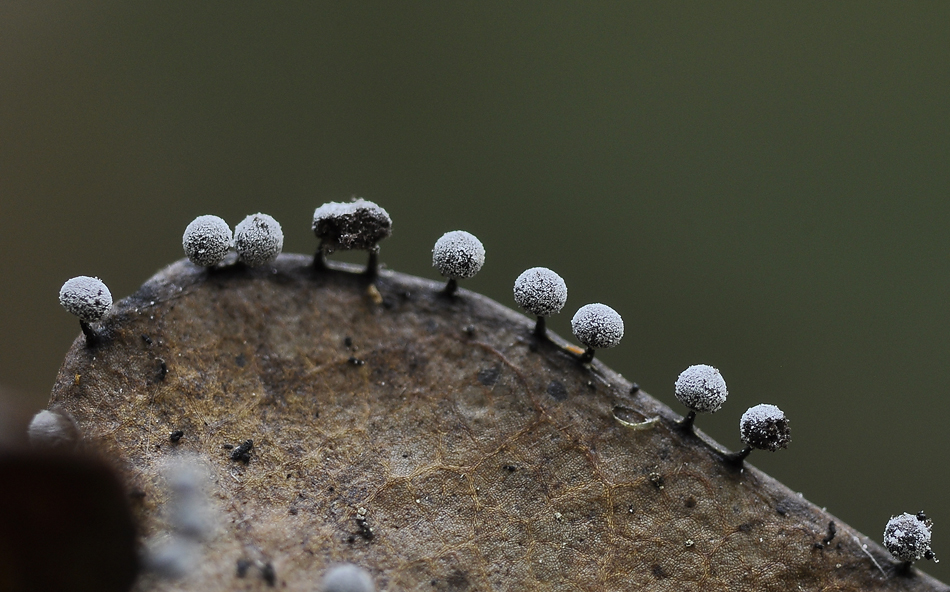 © P. Stańczak
Lycogala epidendrum(vlčí mléko oranžové)
(makroskopické pozorování 
herbářové položky)
Aethalia jsou téměř kulovitá, častá na tlejícím dřevě. Mladá aethalia mají růžovou a pružnou peridii, ve zralosti je peridie šedohnědá, křehká. Pravé kapilicium chybí.
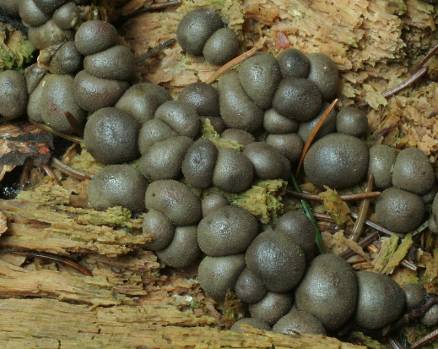 mladá, nezralá aethalia
zralá, rozpadající se
 aethalia
Hemitrichia serpula (vlasenka plazivá)
(makroskopické pozorování 
herbářové položky)
Síťovité plazmodiokarpy žluté až hořčicové barvy, výskyt na dřevu a rostlinných zbytcích.
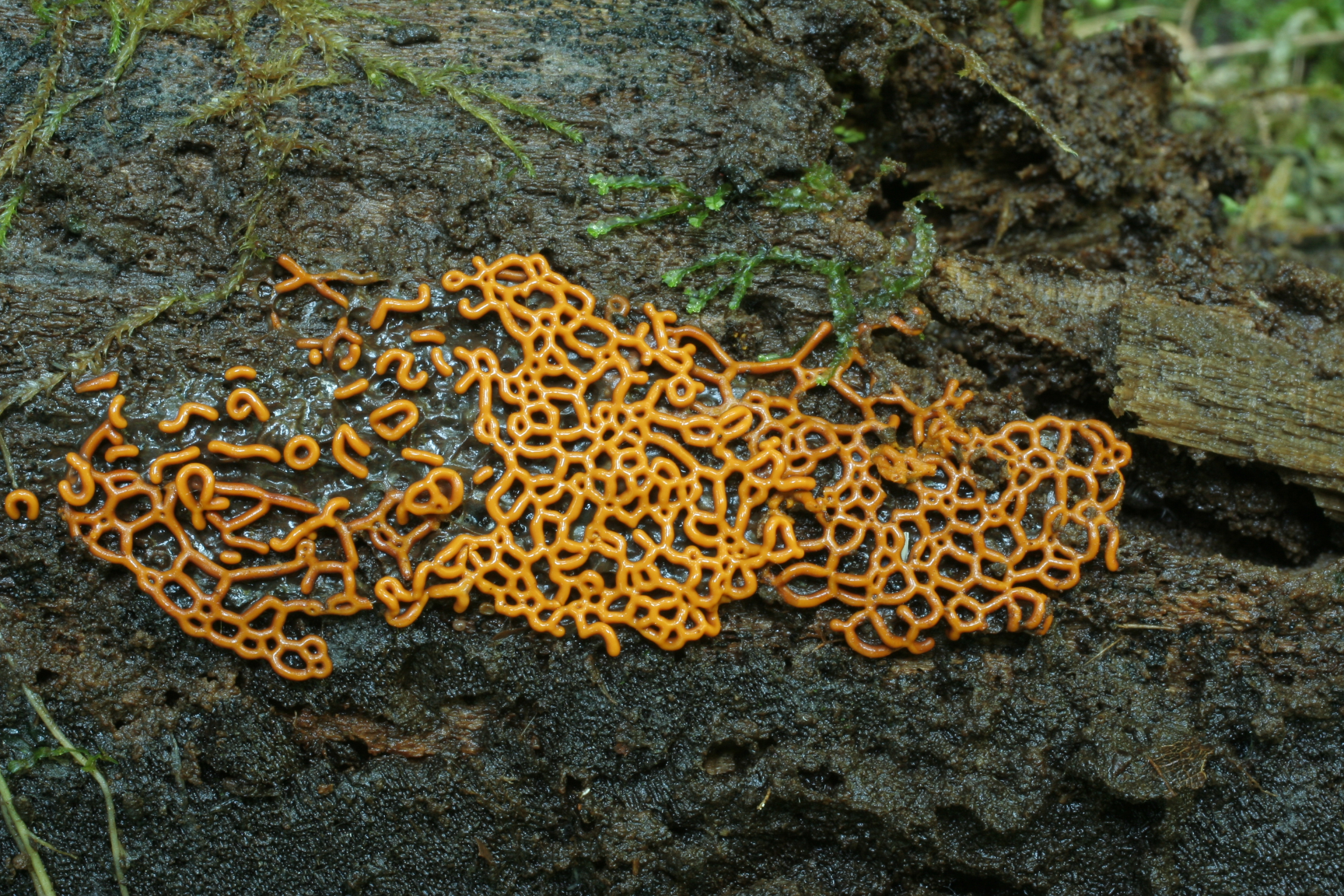 (makroskopické pozorování herbářové 
položky – binokl)
Trichia (vlasatka)
Krátce stopkatá žlutá sporangia jsou častá na dřevním opadu v lesích. 
Žluté kapilicium je u tohoto rodu nevětvené, na povrchu má zřetelnou nepravidelnou spirálovitou strukturu a konce jsou zašpičatělé.
kapilicium 
a spory
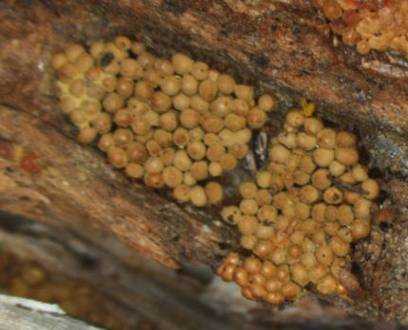 (makroskopické pozorování herbářové položky – binokl; mikroskopický preparát)
Stemonitis (pazderek)
Sporangiální hlenka, jejíž stopkatá válcovitá, až 2 cm dlouhá sporangia vyrůstají většinou nahloučena v těsném svazečku. 
Stopka přechází uvnitř sporangia v kolumelu,
z níž vybíhají větvená vlákna kapilicia.
Relativně častá hlenka na mrtvém dřevě.
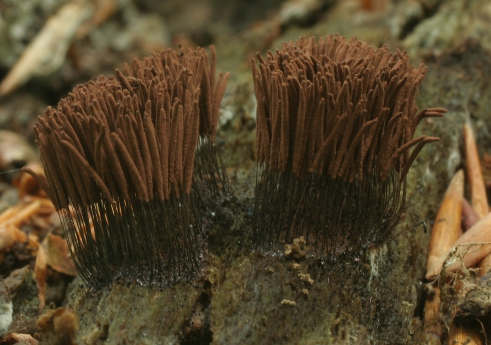 kolumela
Říše: SAR / Rhizaria (dříve Protozoa)Oddělení: CercozoaTřída: Phytomyxea
sem patří řád Plasmodiophorida - nádorovky
ZÁKLADNÍ CHARAKTERISTIKA:
obligátní endoparazité rostlin, řas a některých oomycet
v buňkách hostitele vytvářejí paraplazmodia (vznikají dělením jader, nikdy splýváním dílčích plazmodií)
šíření v půdě zoosporami
pohlavní rozmnožování: izogamie (zoospory přejímají úlohu gamet)
rozšíření vázáno na výskyt hostitelských organismů
Plasmodiophora brassicae
nádorovka kapustová
(trvalý preparát)
Nekrotrofní, obligátně parazitický prvok houbového charakteru.
Odpočívající tlustostěnné cysty ve zvětšených buňkách hostitel-ské rostliny způsobují nádorovitost kořenů košťálové zeleniny.
zvětšené buňky hostitele, naplněné cystami
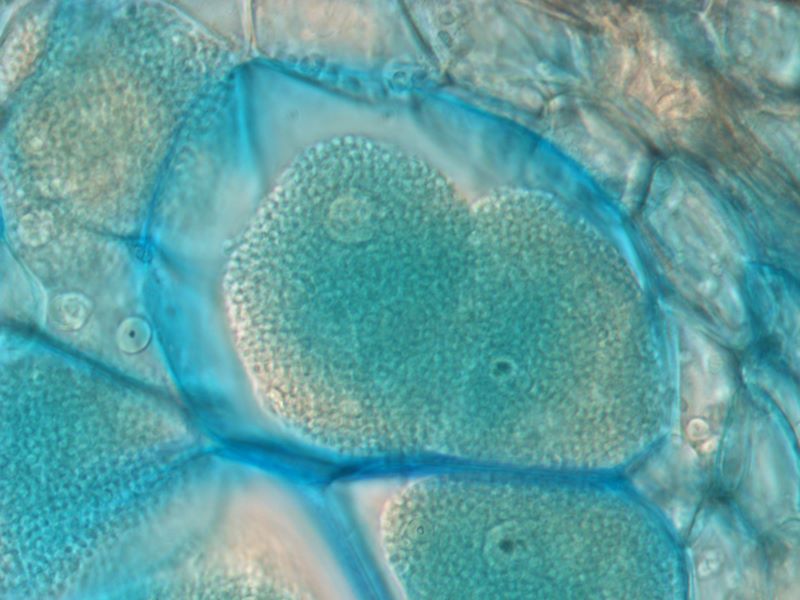 kořen napadené rostliny
s výraznými nádory
Říše: SAR / Straminipila (dříve Chromista, Chromalveolata)Oddělení: Peronosporomycota (Oomycota)Třída: Peronosporomycetes (Oomycetes)
ZÁKLADNÍ CHARAKTERISTIKA:
8 řádů, cca 80 rodů
stélka nejčastěji vláknitá, větvená, bez přehrádek, coenocytická
buněčná stěna je z celulózy a beta-glukanů
nepohlavní rozmnožování: sporangia → zoospory se 2 bičíky
pohlavní rozmnožování: oogametangiogamie
organismy sladkovodní i suchozemské, saprotrofní i parazitické
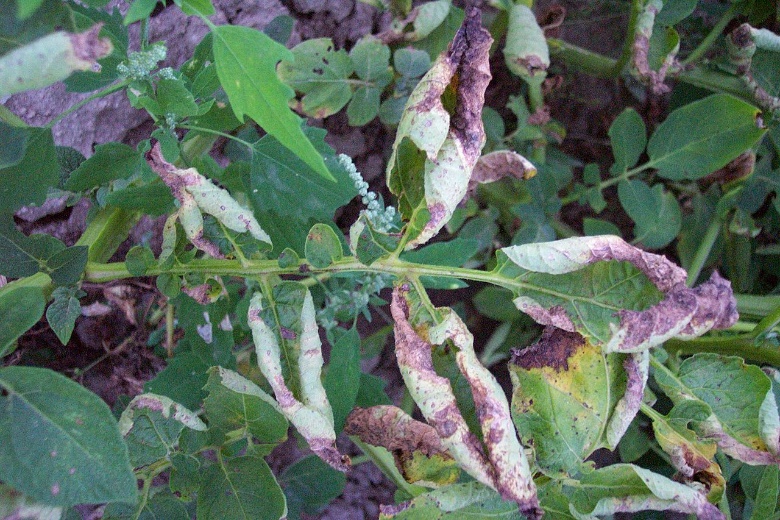 Phytophthora infestans 
(plíseň bramborová)(obrazová prezentace)
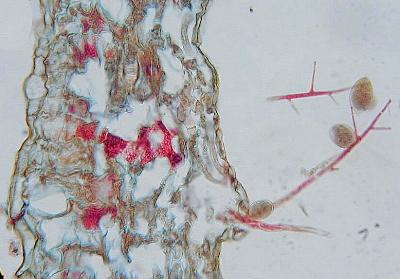 na spodní straně listů
     vyrůstají z průduchů sporangiofory se sporangii
Plasmopara viticola (vřetenatka révová) (obrazová prezentace)
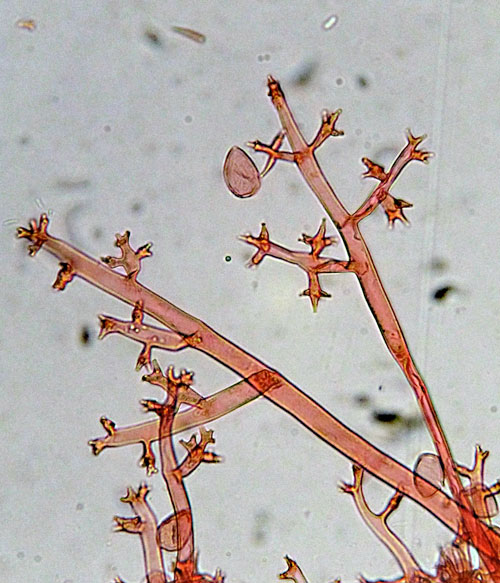 sporangiofory se sporangii
napadený list s povlaky sporangioforů
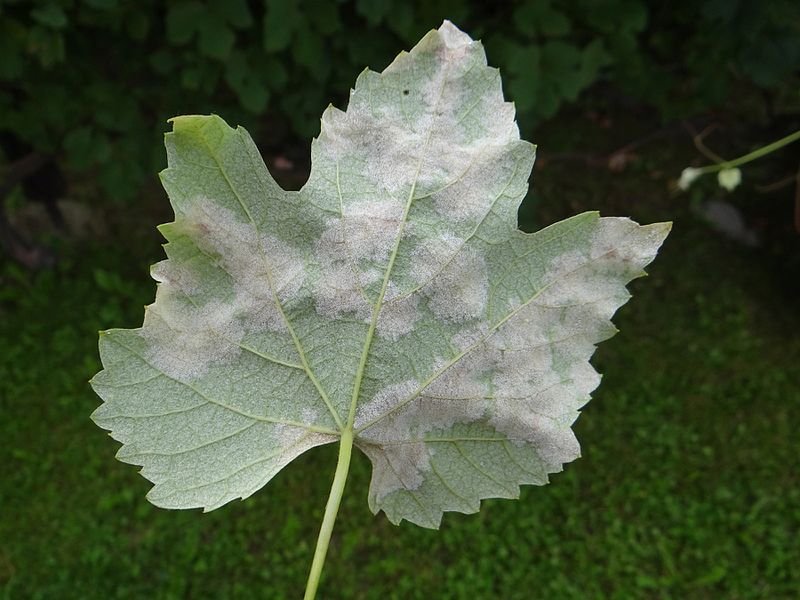 (mikroskopický preparát)
Peronospora destructorvřetenatka (plíseň) cibulová
sporangiofor a uvolněná sporangia
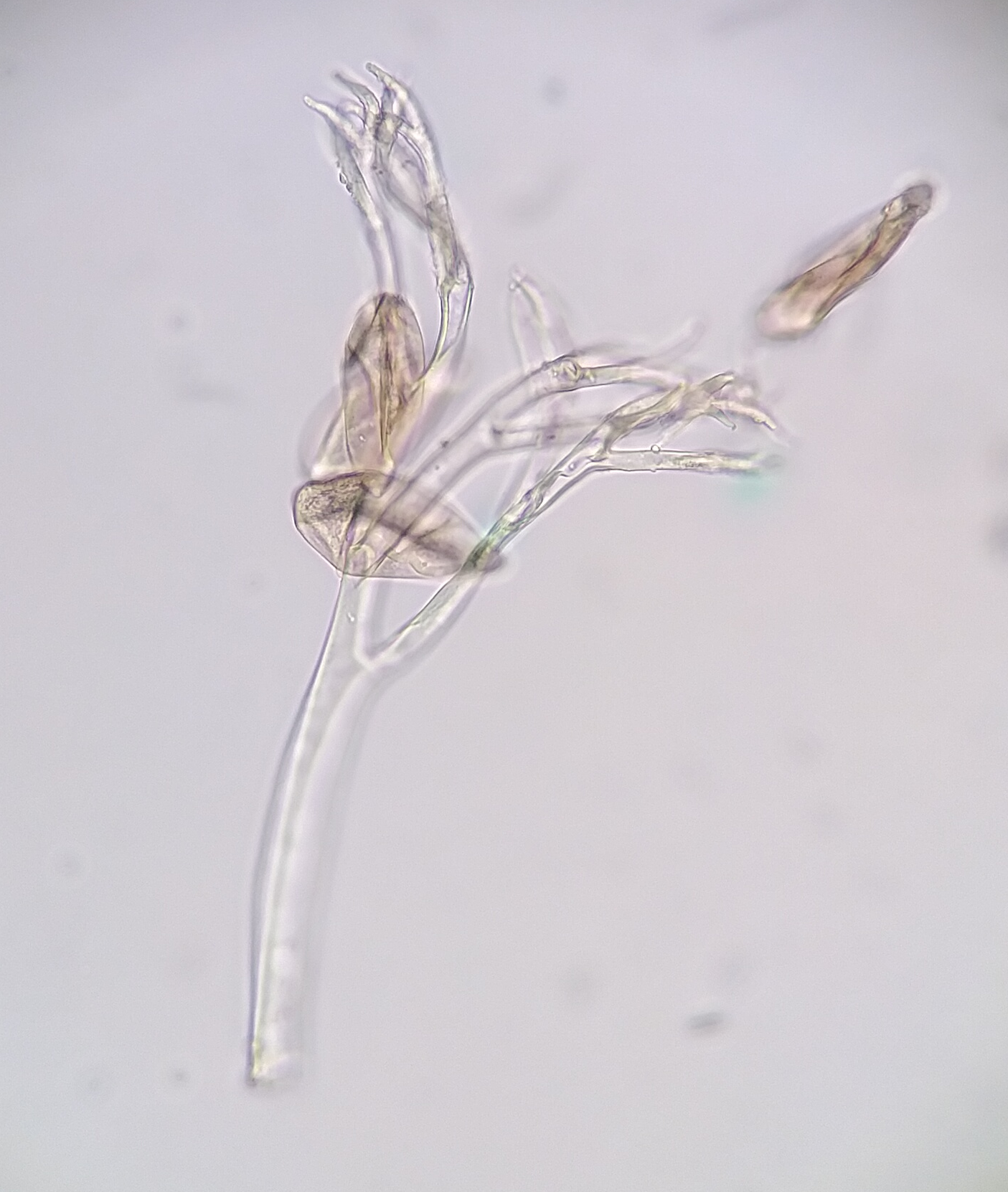 detail napadených listů 		 s porostem sporangioforů
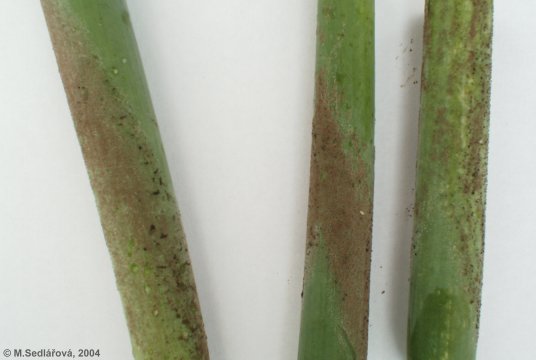 Albugo candida
(„plíseň“ bělostná, „bílá rez“)
(obrazová prezentace)
ložisko sporangií pod epidermis hostitelské rostliny
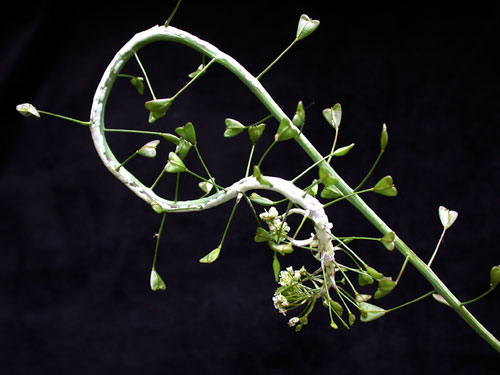 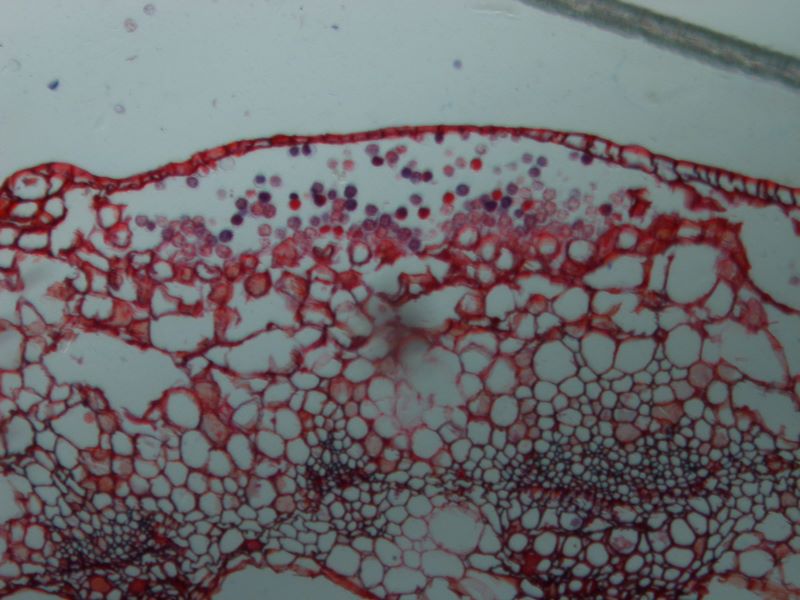 © Arnold Grosscurt
Říše: Opisthokonta / Fungi
Oddělení: Chytridiomycota
Třída: Chytridiomycetes
ZÁKLADNÍ CHARAKTERISTIKA

 stélka holokarpická i eukarpická s tvorbou rhizomycelia
 nepohlavní rozmnožování pomocí jednobičíkatých 	 	 zoospor; ze systematického hlediska je důležitá 	 	 ultrastruktura zoospor
 pohlavní rozmnožování: izogamie, anizogamie, oogamie,                 	 somatogamie
 nejčastěji vodní a půdní saprotrofní organizmy, též několik 	 významných parazitů cévnatých rostlin
 velikost skupiny: kolem 120 rodů a přes 900 druhů
Synchytrium endobioticum
rakovinec bramborový
(materiál ve fixáži)
Významný fytopatogenní druh, původce tzv. rakoviny brambor. Na hlízách brambor způsobuje vznik bradavičnatých nádorů. V buňkách hostitele jsou přítomna tlustostěnná odpočívající sporangia, která přetrvávají zimní období.
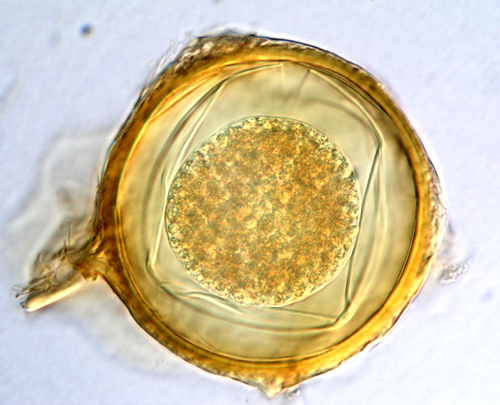 napadená hlíza
zralé odpočívající 
sporangium
Přehled pozorovaných objektů
ŘÍŠE: Amoebozoa (dříve součást Protozoa) 
ODDĚLENÍ: Mycetozoa (Myxomycota) – hlenky, TŘÍDA: Myxogastrea (Myxomycetes)
ŘÁD: Physarida	 	Fuligo septica (slizovka tříslová, s. práškovitá) – aethalium
			Didymium melanospermum (dvojblanka) – skupiny sporangií
ŘÁD: Liceida	 	Lycogala epidendrum (vlčí mléko oranžové) – skupiny aethalií
ŘÁD: Trichiida		Hemitrichia serpula (vlasenka plazivá) – plazmodiokarp 				Trichia sp. (vlasatka) – skupiny sporangií, kapilicium + spory
ŘÁD: Stemonitida	Stemonitis sp. (pazderek) – sporangium, plodná část tvořená 				síťovitým kapiliciem, kolumela + kapilicium + spory

ŘÍŠE: SAR / Rhizaria (dříve součást Protozoa) 
ODDĚLENÍ: Cercozoa, TŘÍDA: Phytomyxea
ŘÁD: Plasmodiophorida	Plasmodiophora brassicae (nádorovka kapustová) 
					– skupiny cyst v buňkách hostitele (trvalý preparát)

ŘÍŠE: SAR / Straminipila (dříve Chromalveolata, Chromista)
ODDĚLENÍ: Peronosporomycota (Oomycota), TŘÍDA: Peronosporomycetes (Oomycetes) 
ŘÁD: Peronosporales	Peronospora destructor (plíseň cibulová)
					– stromkovité sporangiofory se sporangii

ŘÍŠE: Opisthokonta / Fungi – houby
ODDĚLENÍ: Chytridiomycota, TŘÍDA: Chytridiomycetes
ŘÁD: Chytridiales          Synchytrium endobioticum (rakovinec bramborový) – napadené hlízy 					(není nutno kreslit)